Аудит научных журналов университета:  чего мы не знаем о нас самих
В.М. Якубсон, 
Начальник Управления периодических научных изданий,
Санкт-Петербургский политехнический университет Петра Великого
Научное издание международного уровня - 2018
Цели проведения аудита
Сбор актуальной информации о научных журналах, учредителем или издателем которых является СПбПУ
Анализ соответствия журналов текущей нормативно-правовой базе, а также запросам университета
Наукометрический анализ деятельности журналов
Актуализация внутренних нормативных актов в области научной периодики
Представление актуальной информации о журналах на сайте университета и в других открытых источниках
Повышение наукометрических показателей журналов и их продвижение в МНБД
2
Процедура проведения аудита(01.02.2018–13.04.2018)
Заполнение редактором журнала Паспорта научного журнала, содержащего основные издательские сведения, цели и задачи журнала, информацию о редколлегии
Предоставление копий учредительных и регистрационных документов журналов в УПНИ
Анализ сотрудниками УПНИ оформления журнала, сайта журнала, профиля журнала в Elibrary
Ответ на вопросы по редакционным процессам и заполнение результатов аудита, подписание редактором и начальником УПНИ
Наукометрический анализ деятельности журналов
3
Процедура проведения аудита(01.02.2018–13.04.2018)
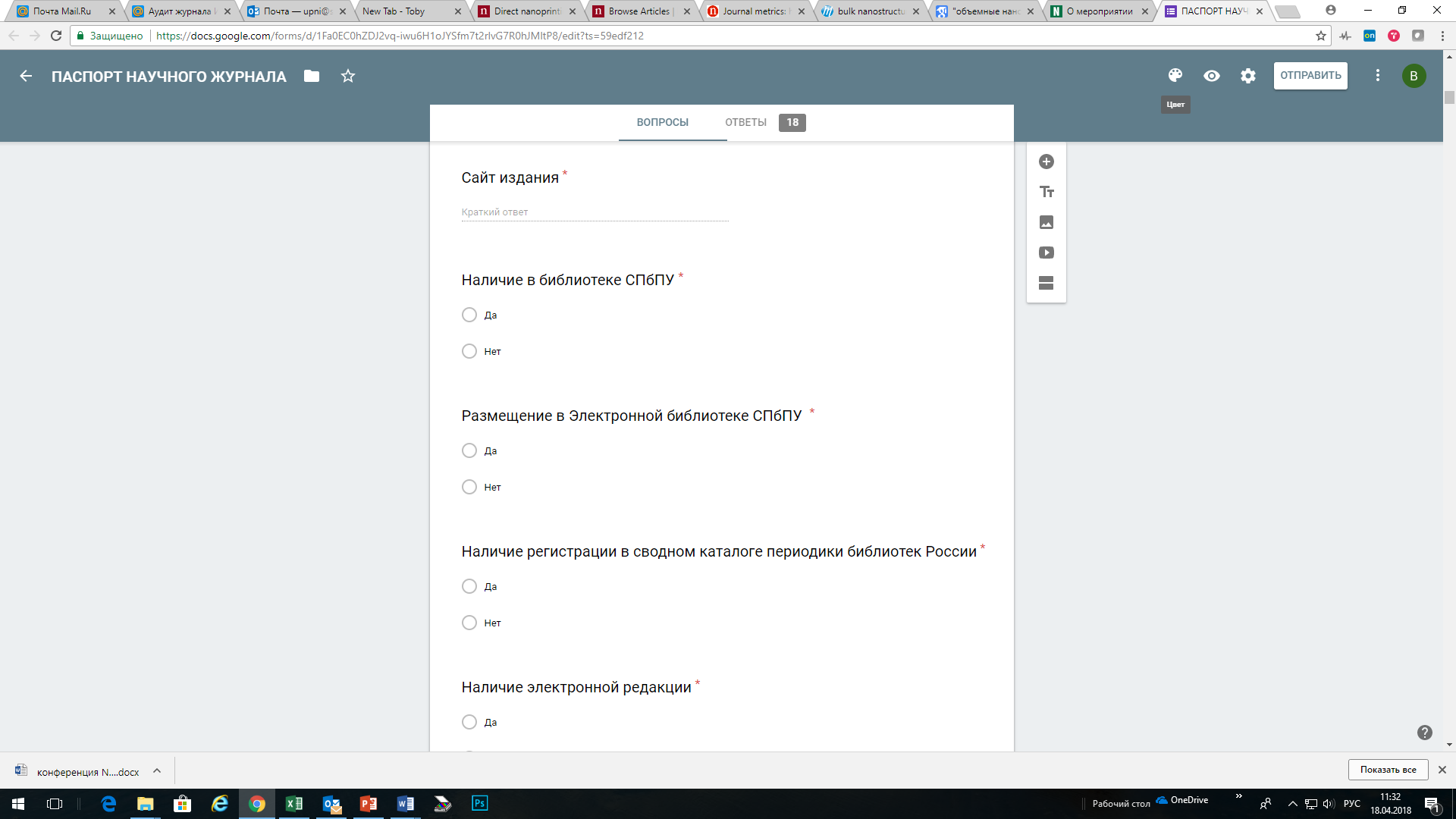 4
Результаты проведения аудита. Журналы СПбПУ
Научно-технические ведомости СПбПУ. Естественные и инженерные науки (учредитель, издатель)
Научно-технические ведомости СПбГПУ. Информатика. Телекоммуникации. Управление (учредитель, издатель)
Научно-технические ведомости СПбГПУ. Гуманитарные и общественные науки (учредитель, издатель)
Научно-технические ведомости СПбГПУ. Физико-математические науки (учредитель, издатель)
Научно-технические ведомости СПбГПУ. Экономические науки (учредитель, издатель)
Инженерно-строительный журнал (учредитель, издатель)
Materials Physics and Mechanics (соучредитель, соиздатель)
Проблемы информационной безопасности. Компьютерные системы (учредитель, издатель)
Теория механизмов и машин (учредитель, издатель)
Строительство уникальных зданий и сооружений (издатель)
Труды Санкт-Петербургского политехнического университета Петра Великого (учредитель, издатель)
Геополитика и безопасность (соучредитель)
Университетский научный журнал (соучредитель)
Вакуумная техника и технология (СПбПУ не является учредителем или издателем, журнал издается кафедрой)
АльфаБилд (учредитель, издатель)
Россия в глобальном мире (учредитель, издатель)
Вопросы методики преподавания в вузе (учредитель, издатель)
Международные отношения и диалог культур (учредитель, издатель)
Вестник Творческого Союза Изобретателей (соучредитель)
Математика в вузе (учредитель, издатель)
Проблемы экономики и управления в торговле и промышленности (учредитель, издатель)
Экспериментальная среда (учредитель, издатель)
Здоровье - основа человеческого потенциала: проблемы и пути их решения (соучредитель, без регистрации)
Современное машиностроение. Наука и образование (учредитель, без регистрации)
5
Результаты проведения аудита. Тематика
6
Результаты проведения аудита. Соответствие стандартам
7
Результаты проведения аудита. Индексирование
8
Результаты проведения аудита. Наукометрия - РИНЦ
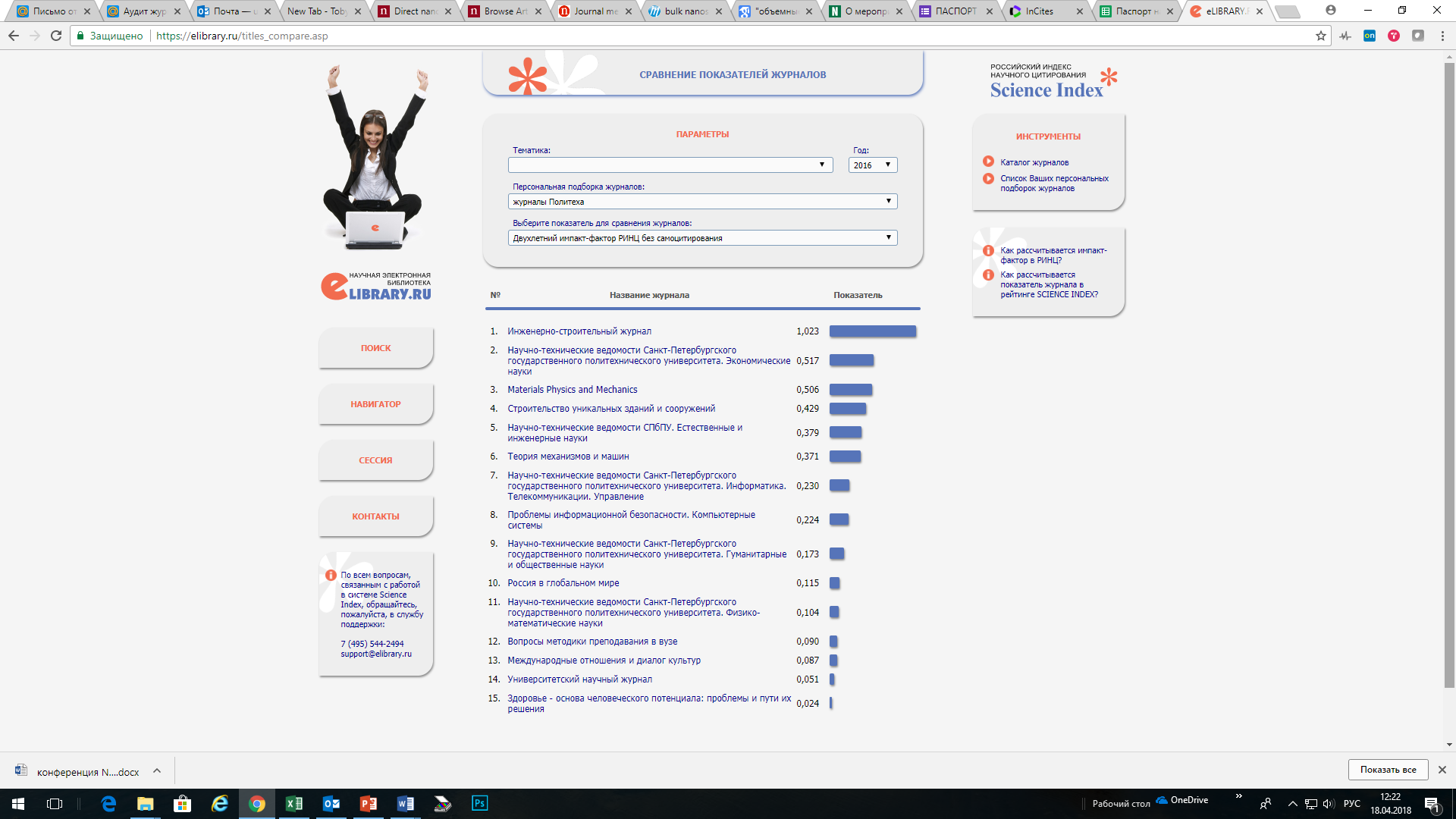 9
Результаты проведения аудита. Наукометрия - РИНЦ
10
* В информации о журнале в РИНЦ этой категории нет, выбрана как одна из основных по тематическому распределению статей
Результаты проведения аудита. Наукометрия - Scopus
11
Результаты проведения аудита. Предложения по оптимизации журналов
Закрытие реально не выходящих изданий: 4
Перевод периодических изданий, реально являющихся трудами конференций, на ISBN, и прекращение их регистрации как периодических: 5
Перевод статуса изданий из научного в научно-популярное, аналитическое: 2
Пересмотр принципов поддержки существующих изданий и открытия/ участия в новых изданиях
12
Результаты проведения аудита. Пересмотр принципов поддержки существующих изданий
Цель университета как издателя – формирование репутации международного научного центра, соответственно, журналы должны выходить на международный уровень
Университет оказывает методическую, информационную, технологическую и политическую поддержку всем изданиям, учредителем которых он является, независимо от источников финансирования издания
Целесообразность издания научного журнала определяется в первую очередь не университетом, а профильными институтами
Университет осуществляет контроль соответствия всех изданий, учредителем которых он является, современным редакционно-издательским стандартам, а также минимальным требованиям, установленным внутренними нормативными актами
Финансовая поддержка предоставляется централизованно на проектной основе изданиям, имеющим успешные показатели и представившим убедительные программы развития
13
Результаты проведения аудита. Пересмотр принципов открытия новых изданий / участия в существующих
Инициатива открытия / участия в новом издании должна исходить от директора института и быть обоснована с учетом имеющихся в портфеле вуза изданий
Университет осуществляет контроль соответствия новых изданий современным редакционно-издательским стандартам, а также минимальным требованиям, установленным внутренними нормативными актами
Финансовая поддержка предоставляется централизованно на проектной основе изданиям, имеющим успешные показатели и представившим убедительные программы развития
14
Результаты проведения аудита. Минимальные требования к журналам СПбПУ
соблюдение законодательства РФ и соответствие нормативным документам в издательской области
обязательное рецензирование и  профессиональное редактирование текстов;
использование типового сайта с полнофункциональной англоязычной версией;
использование Электронной редакции;
соответствие требованиям РИНЦ и оперативная, регулярная передача метаданных;
соблюдение этических принципов научных изданий
15